From Twitter API to Social Science Paper
Presentation for the ICOS Big Data Boot Camp
Todd Schifeling
5/22/14
Outline
Collecting Twitter Data with a Snowball

Motivation for Collecting the Data
Big Data-Social Science Divide
Possible Solutions
NOTES ON SNOWBALLING TWITTER DATA
Snowballing Twitter Data
Procedure:
starting point
network search
selection principle
[Speaker Notes: -akin to Google spidering, six degrees of Kevin Bacon; network search depends on type of group your snowballing (and the term snowballing shows disconnect between sociology and big data); content id depends on discriminating terminology – ex. of words mobile or trailer; !launch program!]
NOTES ON SNOWBALLING TWITTER DATA
Snowballing Twitter Data
Procedure:
starting point: Scratchtruck
network search: friends
selection principle: self-description matches 2 dictionaries
[Speaker Notes: two dictionaries: one to id food-related, the other to id mobile-delivery system. Food words were scraped from online food encyclopedia]
NOTES ON SNOWBALLING TWITTER DATA
Twitter Data Calls
friends.ids returns friendship ties (from, to)
5000 per call at  one minute per call = 5000 friendship ties per minute (but only one user per minute)
users.lookup returns user info (name, description, location, last tweet, etc.)
100 per call at six seconds per call = 1000 users per minute
more info at https://dev.twitter.com/docs/api/1.1
[Speaker Notes: Go to website, show friends/ids; Go to program show twfriends4.py]
NOTES ON SNOWBALLING TWITTER DATA
Snowballing Twitter Data
Results:
[Speaker Notes: -discuss size of network, diminishing returns, etc.; actual results
-possible users are much less because many friends are redundant (e.g., A-C and B-C become C and 2 becomes 1)]
NOTES ON SNOWBALLING TWITTER DATA
Workflow for Food Trucks Paper
Get Twitter data on possible trucks
Identify trucks
Get idiosyncratic trucks from Twitter via in-degree
Match trucks to cities
Get additional data (demographics, chains, microbreweries, weather, etc.)
Regressions!
Co-author: Daphne Demetry, Northwestern University
NOTES ON SNOWBALLING TWITTER DATA
Now We’re Doing Social Science!
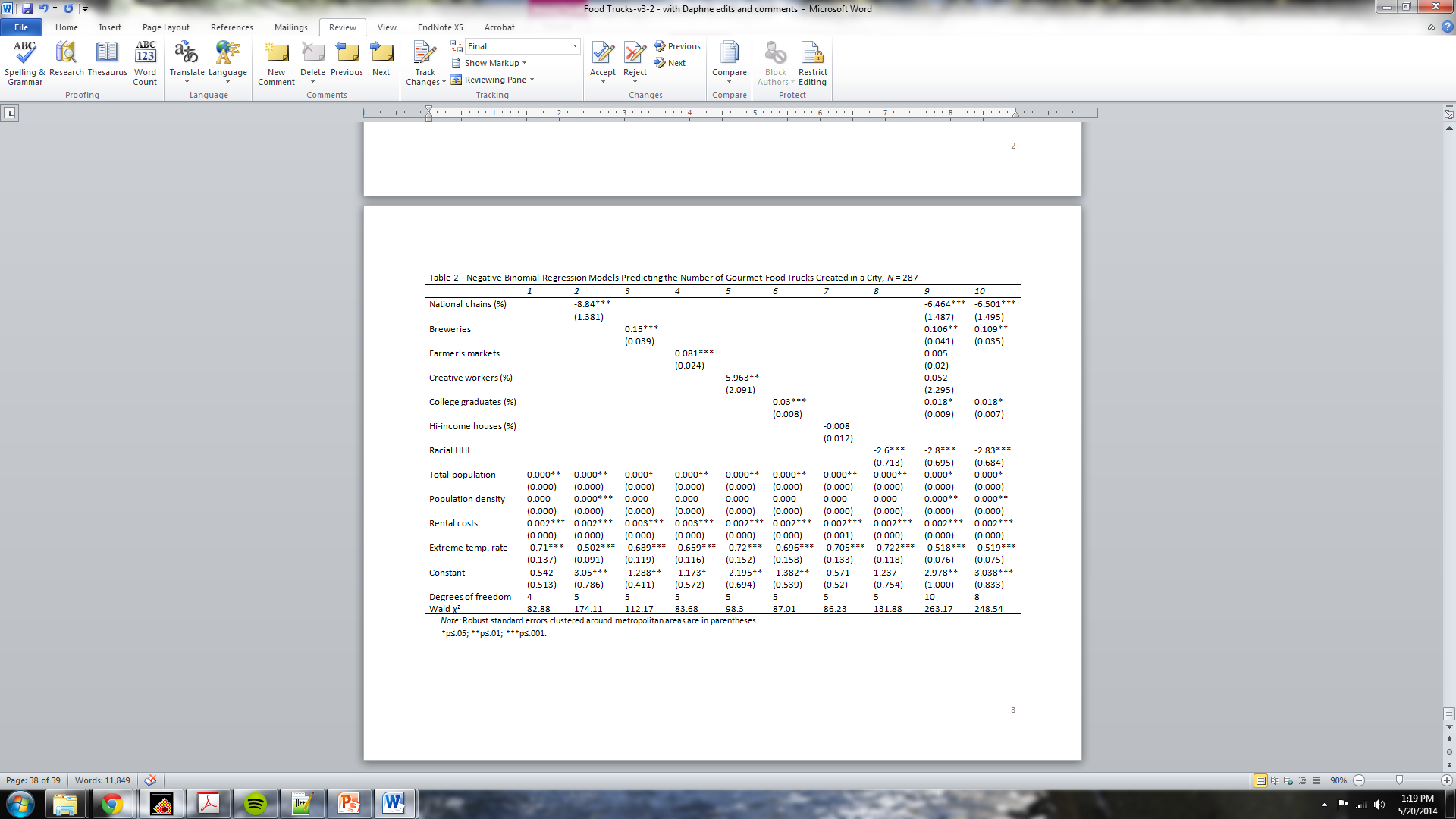 But Why Collect Twitter Data on Gourmet Food trucks?
SURVEYING THE DIVIDE
How Well Do They Mesh?
[Speaker Notes: other issues include longitudinal vs. cross-sectional data. Sampling problems are well known. Theoretical dispositions clash because social science is focused on identifying underlying causes and mechanisms, and big data is focused on identifying patterns and correlations. Attempts to translate the two are often clumsy because digital phenomena lack substantiation in the ‘real world,’ and so you get deep causal accounts based in shallow online data resting on problematic assumption of transferability (e.g., understand influence or innovation by studying Twitter data; similar to experiments but without controls). Analogy to early corporate networks research where skeptics said ‘so what?’]
SURVEYING THE DIVIDE
How Well Do They Mesh?
[Speaker Notes: other issues include longitudinal vs. cross-sectional data. Sampling problems are well known. Theoretical dispositions clash because social science is focused on identifying underlying causes and mechanisms, and big data is focused on identifying patterns and correlations. Attempts to translate the two are often clumsy because digital phenomena lack substantiation in the ‘real world,’ and so you get deep causal accounts based in shallow online data resting on problematic assumption of transferability (e.g., understand influence or innovation by studying Twitter data; similar to experiments but without controls). Analogy to early corporate networks research where skeptics said ‘so what?’]
SURVEYING THE DIVIDE
How Well Do They Mesh?
[Speaker Notes: other issues include longitudinal vs. cross-sectional data. Sampling problems are well known. Theoretical dispositions clash because social science is focused on identifying underlying causes and mechanisms, and big data is focused on identifying patterns and correlations. Attempts to translate the two are often clumsy because digital phenomena lack substantiation in the ‘real world,’ and so you get deep causal accounts based in shallow online data resting on problematic assumption of transferability (e.g., understand influence or innovation by studying Twitter data; similar to experiments but without controls). Analogy to early corporate networks research where skeptics said ‘so what?’]
SURVEYING THE DIVIDE
How Well Do They Mesh?
[Speaker Notes: other issues include longitudinal vs. cross-sectional data. Sampling problems are well known. Theoretical dispositions clash because social science is focused on identifying underlying causes and mechanisms, and big data is focused on identifying patterns and correlations. Attempts to translate the two are often clumsy because digital phenomena lack substantiation in the ‘real world,’ and so you get deep causal accounts based in shallow online data resting on problematic assumption of transferability (e.g., understand influence or innovation by studying Twitter data; similar to experiments but without controls). Analogy to early corporate networks research where skeptics said ‘so what?’]
SURVEYING THE DIVIDE
How Well Do They Mesh?
[Speaker Notes: other issues include longitudinal vs. cross-sectional data. Sampling problems are well known. Theoretical dispositions clash because social science is focused on identifying underlying causes and mechanisms, and big data is focused on identifying patterns and correlations. Attempts to translate the two are often clumsy because digital phenomena lack substantiation in the ‘real world,’ and so you get deep causal accounts based in shallow online data resting on problematic assumption of transferability (e.g., understand influence or innovation by studying Twitter data; similar to experiments but without controls). Analogy to early corporate networks research where skeptics said ‘so what?’]
SURVEYING THE DIVIDE
How Well Do They Mesh?
[Speaker Notes: other issues include longitudinal vs. cross-sectional data. Sampling problems are well known. Theoretical dispositions clash because social science is focused on identifying underlying causes and mechanisms, and big data is focused on identifying patterns and correlations. Attempts to translate the two are often clumsy because digital phenomena lack substantiation in the ‘real world,’ and so you get deep causal accounts based in shallow online data resting on problematic assumption of transferability (e.g., understand influence or innovation by studying Twitter data; similar to experiments but without controls). Analogy to early corporate networks research where skeptics said ‘so what?’]
SURVEYING THE DIVIDE
The Fallout
[Speaker Notes: Big data is marginalized in sociology.]
POSSIBLE SOLUTIONS
A Possible Way Forward
Identify populations that simultaneously inhabit both offline and online worlds…




…which links sampling frames to available breadcrumbs, and ‘real’ to digital phenomena
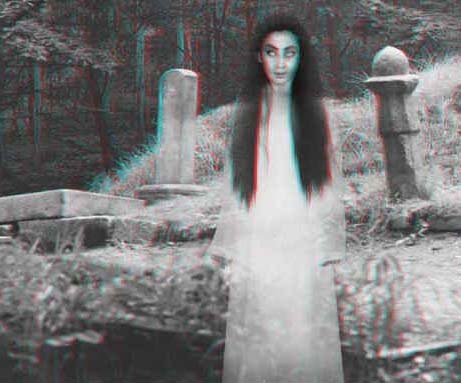 [Speaker Notes: now the sample and the behaviors are identical to the population and phenomena of interest]
POSSIBLE SOLUTIONS
A Typology of Examples that Cross the Offline/Online Divide
1. Offline activities that are more common online or are difficult to observe offline: 
rare or deviant subcultures
bullying, deception, and other bad behaviors
[Speaker Notes: now the sample and the behaviors are identical to the population and phenomena of interest]
POSSIBLE SOLUTIONS
A Typology of Examples that Cross the Offline/Online Divide
2. Offline activities with a significant online share:
dating markets
reviews of restaurants, books, movies, consumer goods, etc.
neighborhood activism
[Speaker Notes: now the sample and the behaviors are identical to the population and phenomena of interest]
POSSIBLE SOLUTIONS
A Typology of Examples that Cross the Offline/Online Divide
3. Offline activities that are also born online: 
crowdsourcing projects 
modern political ads
start-ups
[Speaker Notes: now the sample and the behaviors are identical to the population and phenomena of interest]
POSSIBLE SOLUTIONS
Why the Case of Gourmet Food Trucks Bridges Offline and Online
A new organizational form

Twitter is crucial to the operations of the trucks

Golden breadcrumbs get left behind
[Speaker Notes: now the sample and the behaviors are identical to the population and phenomena of interest]
POSSIBLE SOLUTIONS
Comparison of Twitter Data to Standard Organizational Data
Advantages: user-generated data, unfiltered by mediating data collector, digital breadcrumbs tracks organizational activity, relational data

Disadvantages: less systematic comparison across organizations, have to clean and validate data yourself